First observation of theheavy hyper-hydrogen isotope 6LH
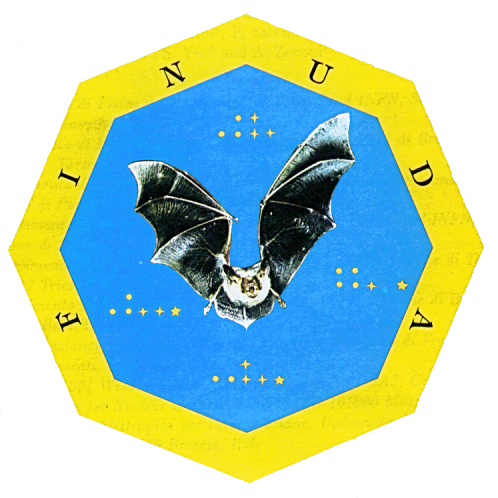 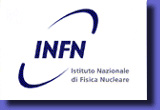 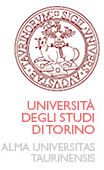 Elena Botta

INFN – Sezione di Torino & Universita’ di Torino



for the FINUDA Collaboration
XIV International Conference on Hadron Spectroscopy
[Speaker Notes: outcome]
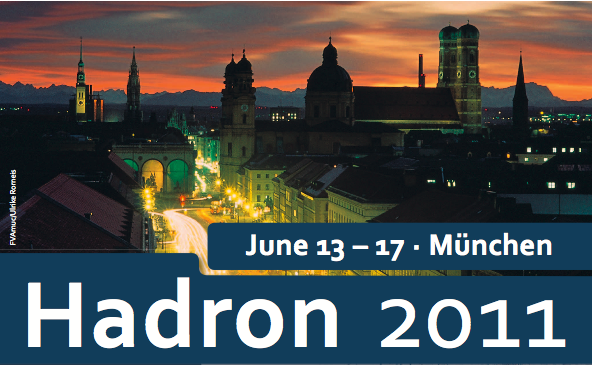 Talk outline

 n-rich hypernuclei

 FINUDA @ DAFNE LNF-INFN

 n-rich hypernuclei search with FINUDA

 Previous results (partial statistics)
 Present results (global statistics): preliminary

 production rate and binding energy determination
  (preliminary)
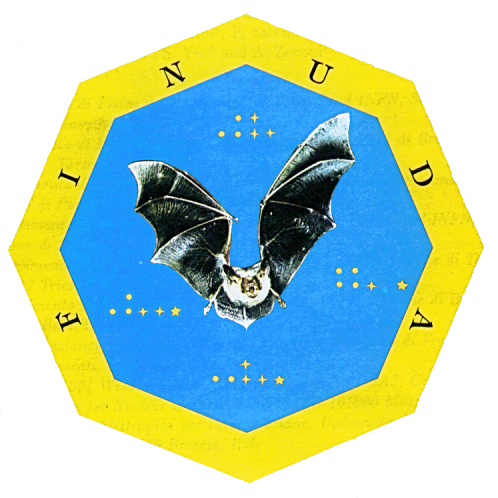 XIV International Conference on Hadron Spectroscopy
n-rich hypernuclei: physics motivations
L-hypernuclei: 
nuclear core compression (7LLi vs 6Li: H.Tamura et al., Phys.Rev.Lett. 84 (2000) 5963
L extra binding energy

 good candidates to show n excess and n halo 
 tool to obtain infos on b-b interaction in low-density nuclear matter
 LNN force rôle (increasing with N/Z)
 connections with nuclear astrophysics

 extension of the Strange Nuclei chart
hyperfragments
SCX
DCX
directly produced
S. Ajimura et al. Proposal for P10 – J-PARC
XIV International Conference on Hadron Spectroscopy
[Speaker Notes: SCX: mirror hypernuclei, DCX n-rich]
n-rich hypernuclei (Lnp-2  states): production
(K-stop, p+)
K- + p  L+p0 		p0 + p  n + p+       (2-step)
K- + p  S-+p+		S- + p        n + L     (1-step)

K.Kubota et al, NPA 602 (1996) 327.
9LHe (9Be) U.L.=2.3 10-4/K-stop; 12LBe(12C) U.L.=6.1 10-5/K-stop; 
16LC(16O) U.L.=6.2 10-5/K-stop
T.Y.Tretyakova et al., Nucl. Phys. A 691 (2001) 51c  

(p-, K+)
p- + p  p0 + n		p0 + p  L + K+  (2-step)
p- + p  K0 + L		K0 + p  n + K+   (2-step)
p- + p  K+ + S-        S- + p        n + L    (1-step)

P.K.Saha et al., PRL 94 (2005) 052502: 10LLi (10B) ds/dW = 11.3±1.9 nb/sr
T.Y.Tretyakova et al., Phys. At. Nucl. 66 (2003) 1651
XIV International Conference on Hadron Spectroscopy
n-rich hypernuclei: 6LH
L. Majling, NPA 585 (1995) 211c
 binding energy
 prod. rate ~ 10-2 * hyp. prod. rate in (K-stop, p-)
4.2 MeV
Y. Akaishi et al., AIP Conf. Proc. 1011 (2008) 277
K.S. Myint, et al., Few Body Sys. Suppl. 12 (2000) 383
Y. Akaishi et al., Frascati Phys. Series XVI (1999) 16

“coherent” L-S coupling in 0+ states 
 LNN three body force
5.8 MeV
XIV International Conference on Hadron Spectroscopy
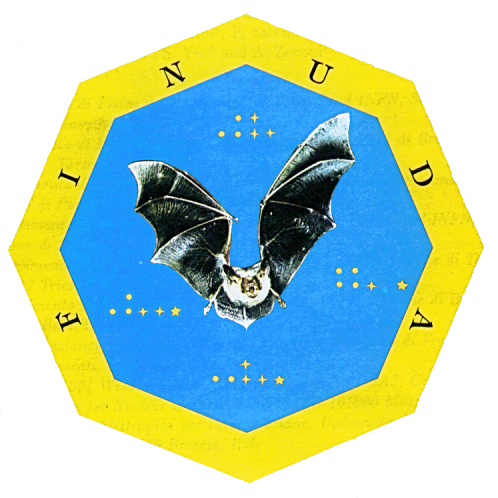 FINUDA @ DAFNE LNF-INFN
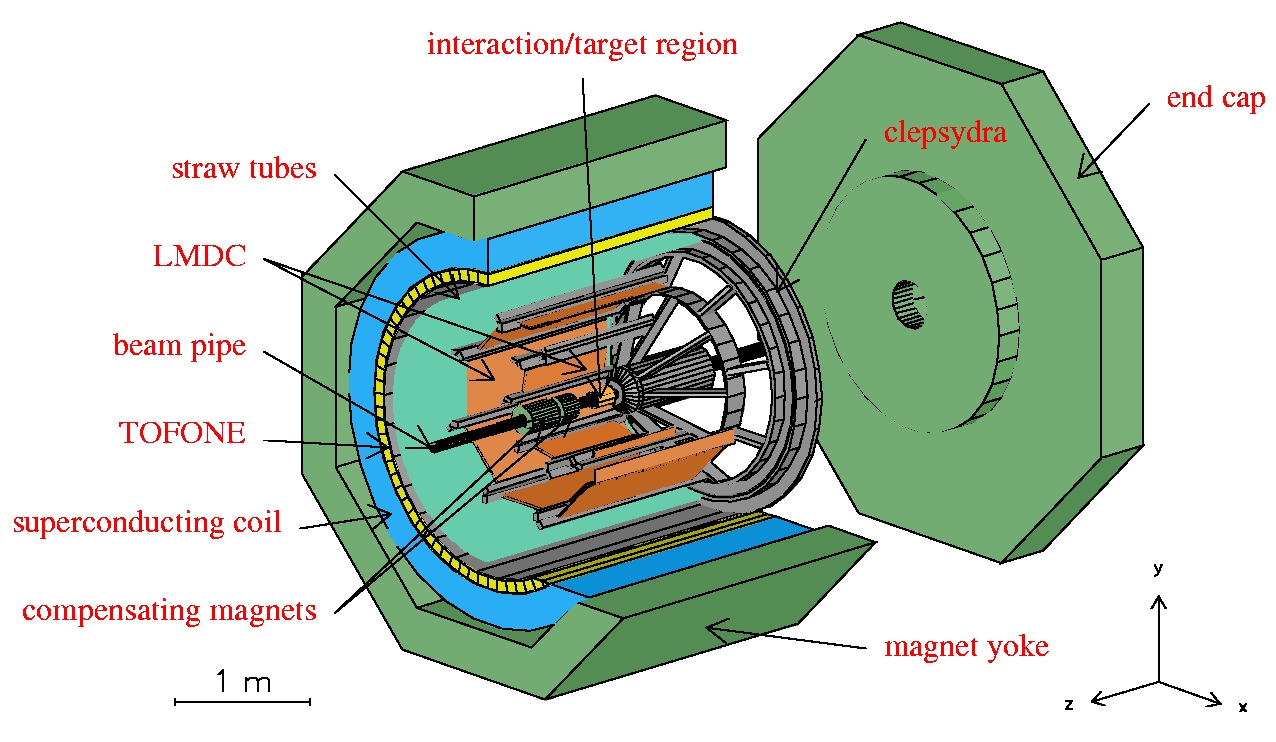 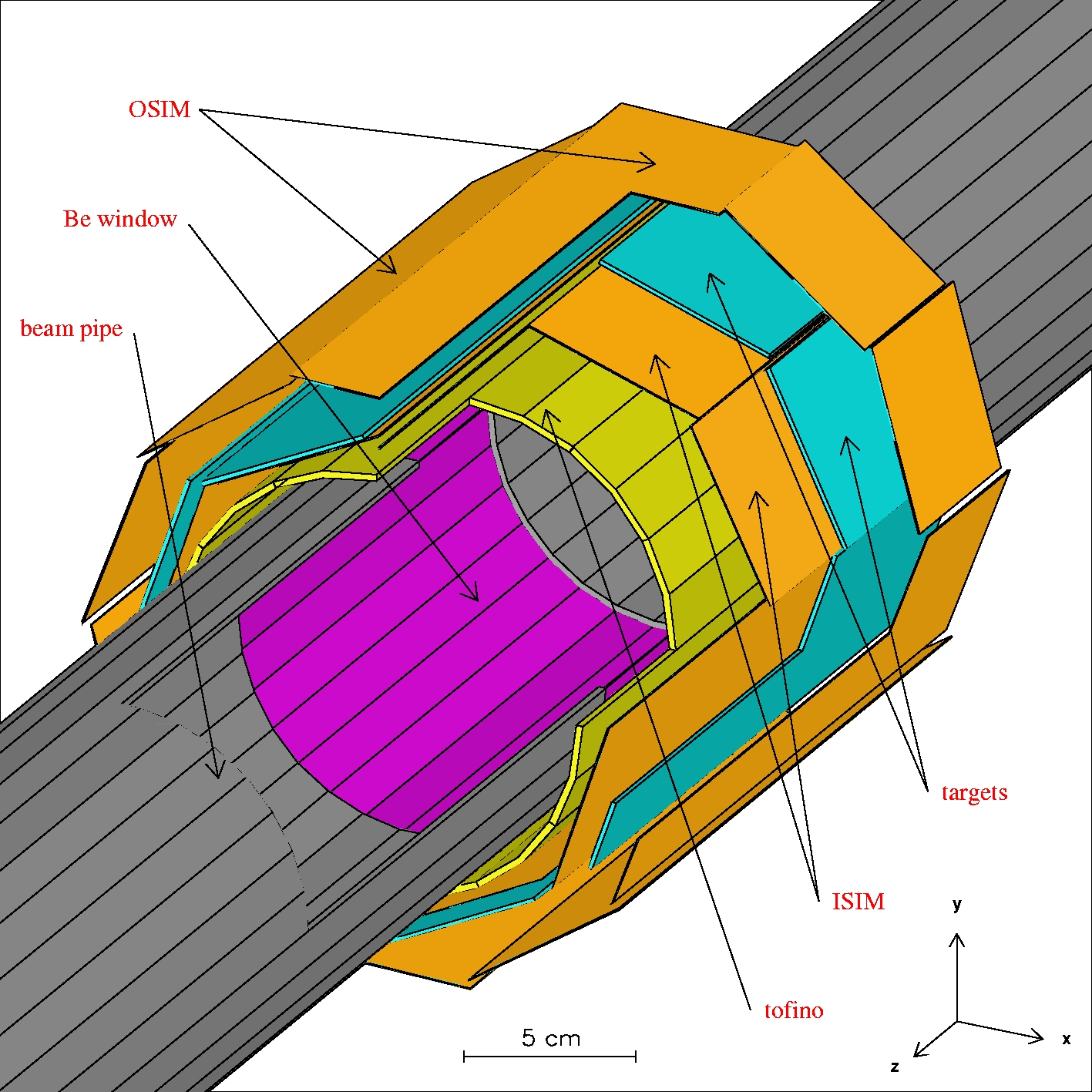 e+ + e-  f (1020)  K+ + K- (127 MeV/c)
                                       K- stop + AZ  ALZ + p-
Detector capabilities: 
 Selective trigger  based on fast scintillation    	detectors (TOFINO, TOFONE)
 Clean K- vertex identification 
  (ISIM P.ID.+ x,y,z  resolution + K+ tagging)
 , K, p, d, … P.I.D. (OSIM&LMDs dE/dx, TOF)
High momentum resolution 
 (6‰ FWHM for - @270 MeV/c for spectroscopy)
  1% FWHM for p+ @250 MeV/c 
  2% FWHM for - @130 MeV/c for MWD study
 (tracker resolution + He bag + thin targets)
 Solid angle  ~ 2 srad
Solenoid: B=1T
2003 data taking: 190 pb-1 (2x6Li, 7Li, 3x12C, 27Al, 51V)
2006 data taking: 966 pb-1 (2x6Li, 2x7Li, 2x9Be, 13C, D2O)
XIV International Conference on Hadron Spectroscopy
n-rich hypernuclei search with FINUDA:
previous results
M.Agnello et al., PLB 640 (2006) 145

2003-2004 data sample

background: 
 K- + p  S+ + p-
          S+  n p+ (~130-250 MeV/c)

 K- + pp  S+ + n 
          S+  n p+ (~100-320 MeV/c)
cut on K-/p+ distance 

production rate/stopped K-: U.L. (90% CL)

6LH:  (2.5 ± 0.4stat+0.4-0.1sys) 10-5

7LH:  (4.5 ± 0.9stat+0.4-0.1sys) 10-5
K-stop + 6Li  6LH + p+

K-stop + 7Li  7LH + p+
XIV International Conference on Hadron Spectroscopy
6LH search with FINUDA
2006-2007 data sample: 5x statistics



K-stop + 6Li  6LH + p+    (251-254 MeV/c)

INCLUSIVE MEASUREMENT







K-stop + 6Li  6LH + p+    (251-254 MeV/c)

6LH  6He + p-  (60-160 MeV/c)

COINCIDENCE MEASUREMENT
from: “Proposal for a new FINUDA data taking”
FINUDA Collaboration February 2008
XIV International Conference on Hadron Spectroscopy
[Speaker Notes: Richiedendo la coincidenza del pi- si ritrova la statistica del run precedente e la stessa significativita’ del segnale/rumore (1:1).
250 o 251 ?]
6LH search with FINUDA
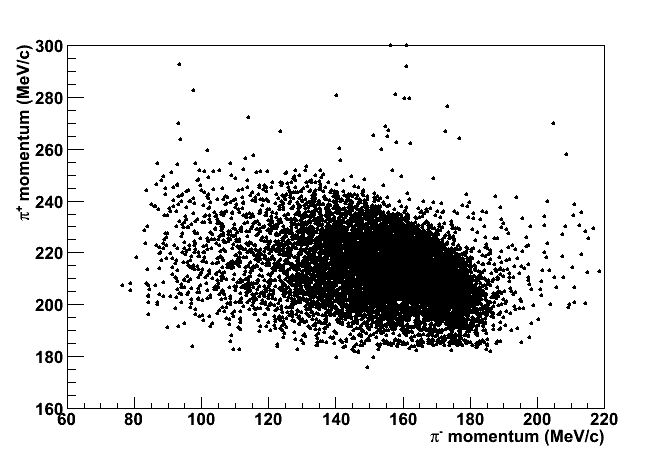 K-stop + 6Li  6LH + p+(250-254 MeV/c)


6LH  6He + p-  (60-160 MeV/c)
no evident signal/structure

low production rate

 new strategy
XIV International Conference on Hadron Spectroscopy
6LH search with FINUDA
K-stop + 6Li  6LH + p+

6LH  6He + p- 



M(K-) + 3 M(n) + 3M(p) – B(6Li) = M(6LH) + T(6LH) + M(p+) + T(p+)

M(6LH) = 4 M(n) + 2M(p) – B(6He) + T(6He) + M(p-) + T(p-)





T(p+) + T(p-) = 
	M(K-) + M(p) – M(n) – B(6Li) + B(6He) –T(6He) – T(6LH) – M(p+) – M(p-)
 
	= 203 ± 1.3 MeV (203.5÷203.2 MeV with BL= 0÷6 MeV)

     
	cut on  T(p+) + T(p-): 202÷204 MeV
independent reactions: decay at rest
XIV International Conference on Hadron Spectroscopy
selection:
T(p+)+T(p-) =
202÷204 MeV
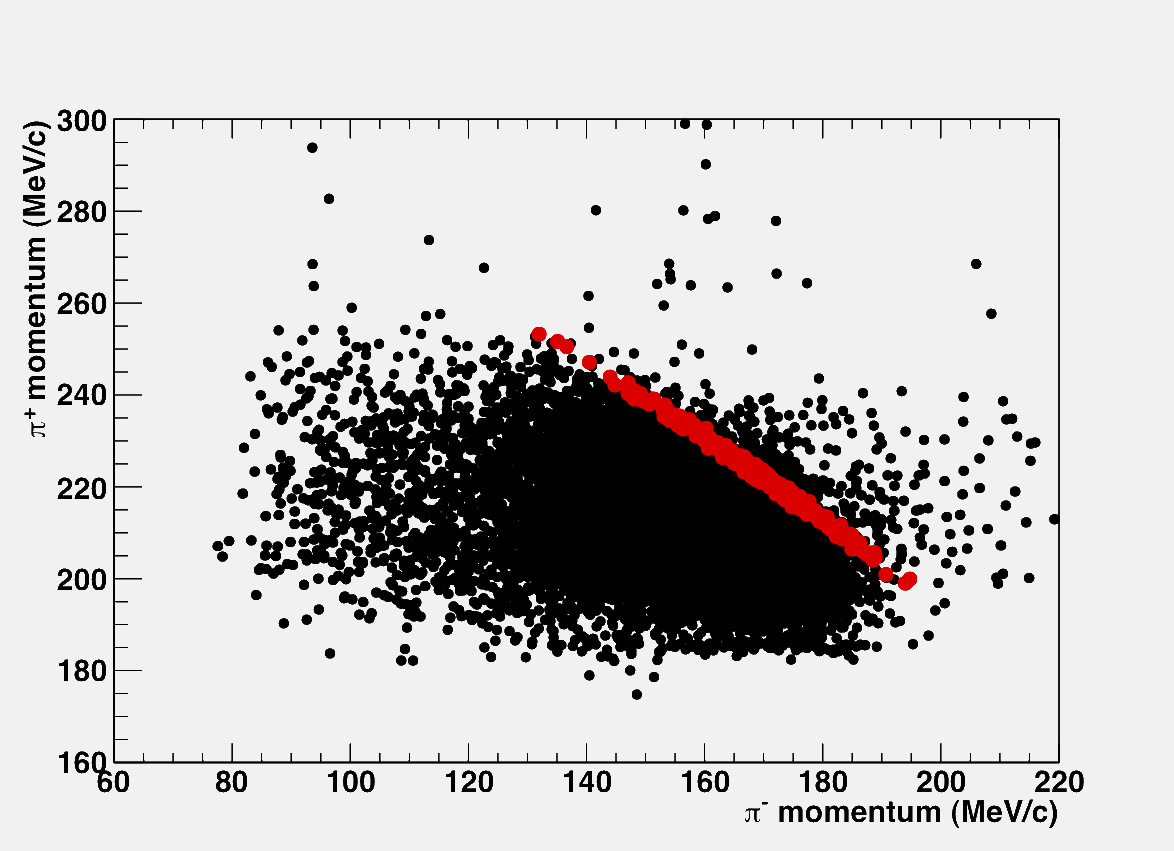 absolute energy scale: 
m+(235 MeV/c) from Km2
sp= 0.2 MeV/c
Preliminary
XIV International Conference on Hadron Spectroscopy
249÷255 MeV/c (sp=1.1 MeV/c)
3 candidate events
2.7 107 K-stop events
p+ momentum (MeV/c)
130÷138 MeV/c (sp=1.2 MeV/c)
Preliminary
p- momentum (MeV/c)
p- momentum (MeV/c)
XIV International Conference on Hadron Spectroscopy
[Speaker Notes: Anche 2003]
Preliminary
1 candidate event
p-
(135.1±1.2 MeV/c)
p+
(251.3±1.1 MeV/c)
XIV International Conference on Hadron Spectroscopy
6LH/K-stop production rate
Background sources:

 fake coincidences: p+(249÷255 MeV/c) & p-(130÷138 MeV/c) 

 K-stop + 6Li  S+ + p- + 4He + n 	      (end point ~190 MeV/c)
                                                       S+ n + p+                    (end point ~282 MeV/c)

 K-stop + 6Li  4LH + n + n + p+  (end point ~252 MeV/c)
                                    4He + p-  (p(p-) = 133 MeV/c)

 K- stop + 6Li  p0 + 6LHe                                                                        different
                                              6LHe  6Li + p-  (p(p-) = 108.5 MeV/c)         6Li       
  p0 + 6Li  6LHe + p+                                 (end point 278 MeV/c)        nuclei
															   (t(p0))

 K-stop + 6Li  3LH + p+ + n + n + n  (end point 242 MeV/c)
                                                          3LH 3He + p-             (p(p-) = 115 MeV/c)

 K-stop + 6Li  3He + n + n + L + p+  (Ttot < 182 MeV)
                          L  n p-

 K-stop + 6Li  3He + S+ + n + n +  p-   (Ttot < 180 MeV)
                                                                       S+ n + p+
XIV International Conference on Hadron Spectroscopy
6LH/K-stop production rate
Background evaluation:

 fake coincidences: 
Ttot(202÷204 MeV) & p+(249÷255 MeV/c) & p-(130÷138 MeV/c) for targets 
other than 6Li
1 event  for all other targets  0.27±0.27 bgd events on 6Li = BGD1




 K-stop + 6Li  S+ + p- + 4He + n 	      (end point 190 MeV/c)
                                                       S+ n + p+                    (end point 282 MeV/c)
Monte Carlo simulation of the process (detector acceptance, trigger, PR, reconstruction, PId, selections )
1 event for 2.3 106 K-stop from MC * BR(K-stop p S+ p- ) * [1 - (S+nLp)] 
* BR(S+np+) * BR(4He + n)  0.48±0.48 bgd events on 6Li = BGD2 

Vander Velde-Wilchet et al., Nucl.Phys. A241 (1975) 511     12C 
Katz et al., Phys. Rev. D 1 (1970) 1267    4He

H.Outa, Ph.D. thesis: 4He 			BR(4He + n ) = 100%
Preliminary
XIV International Conference on Hadron Spectroscopy
[Speaker Notes: Fare tabella degli intervalli di Ttot per gli altri bersagli; contare i K-stop del 2003-2004 su tutti I bersagli
BR S pi+: 0.4831     eventi simulati: 1.302.853;  Vander Velde 0.294±0.010 (NPA: 0.159+/-0.012) 12C, Katz:  0.291± 0.047 4He; Outa thesis: 0.45±0.04]
6LH/K-stop production rate
Background evaluation:

 K-stop + 6Li  4LH + n + n + p+  (end point 252 MeV/c)
                                    4LH 4He + p-  (p(p-) = 133 MeV/c)

Monte Carlo simulation of the process (detector acceptance, trigger, PR, reconstruction, Pid, selections )
2 events for 1.6 106 K-stop from MC * BR(4LH hyperfr. production on 7Li) * 
(PCEX(pN))2   0.025 bgd events on 6Li  = BGD3





H.Tamura et al., Phys. Rev. C 40 (1989) R479


PCEX(pN) = stotCEX rnucl NA/A  x = 0.16 
stotCEX = 30 mbarn    Jenefsky et al., Nucl. Phys. A 290 (1977) 407
x= R0 A 1/3 = 2.36 10-13 cm 6Li radius
Preliminary
XIV International Conference on Hadron Spectroscopy
[Speaker Notes: Eventi simulati: 1.574.573; Tamura: 4LH su 7Li= (3.0+/-0.4) 10-3]
6LH/K-stop production rate
R = (events – BGD1 – BGD2 – BGD3) (e(p-))-1 (e(p+)) -1  / (n. K-stop on 6Li)
						
e(p) = eD eMC


			
					R =  (1.2 ± 0.8) 10-6/K-stop



  BGD2: work in progress !!
 BGD3: work in progress … 			

 6Li target purity ~ 90%  R =  (1.3 ± 0.9) 10-6/K-stop 
 selection cut vs T res. R =  (2.3 ± 1.6) 10-6/K-stop     (2.5 ± 0.4+0.4-0.1) 10-5/K-stop 

 Systematic error: work in progress
Very preliminary !!
XIV International Conference on Hadron Spectroscopy
[Speaker Notes: Gaussiana a due code, entro 0.8 sigma: 57.63%. Sarebbe 1.2+/-0.9 …]
kinematics
Preliminary
5H + L
5805.44 MeV
3H + n + n + L
5803.74
4LH + n + n
5801.70
mean value = 5801.43±0.74
Majling
5801.24
Akaishi
5799.64
XIV International Conference on Hadron Spectroscopy
[Speaker Notes: Errore sulla media!!]
…… thank you!